Προϋπολογισμός της ΕΕ για το μέλλονΠεριφερειακή ανάπτυξη και συνοχήWillebrord SluijtersΑθήνα, 29 Ιουνίου 2018
#CohesionPolicy #EUinmyRegion
Θέματα ΕΤΠΑ και ΤΣ
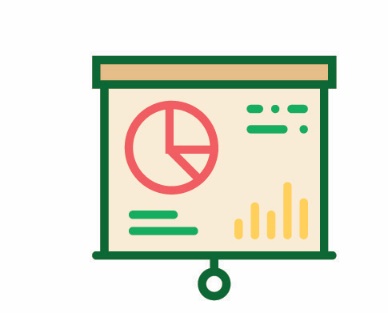 Στόχοι πολιτικής
11 στόχοι απλοποιούνται και συγχωνεύονται σε 5:
Εξυπνότερη Ευρώπη (καινοτόμα και έξυπνη οικονομική μεταμόρφωση)
Πιο πράσινη Ευρώπη, με χαμηλές εκπομπές άνθρακα (συμπεριλαμβανομένης της ενεργειακής μετάβασης, της κυκλικής οικονομίας, της προσαρμογής στην κλιματική αλλαγή και της διαχείρισης κινδύνου)
Καλύτερα συνδεδεμένη Ευρώπη(κινητικότητα και συνδεσιμότητα ΤΠΕ)
Πιο κοινωνική Ευρώπη (Ευρωπαϊκός Πυλώνας Κοινωνικών Δικαιωμάτων)
Μια Ευρώπη πιο κοντά στους πολίτες (βιώσιμη ανάπτυξη αστικών, αγροτικών και παράκτιων περιοχών και τοπικές πρωτοβουλίες)
2 οριζόντιοι στόχοι: 

Δημιουργία διοικητικών ικανοτήτων
Συνεργασία μεταξύ περιφερειών και εκτός συνόρων (καθιστά τη συνεργασία βασική συνιστώσα)
ΘΕΜΑΤΙΚΗ ΣΥΓΚΕΝΤΡΩΣΗ ΕΤΠΑ
Διατήρηση των δαπανών σε σημαντικούς τομείς για την ανάπτυξη και τις θέσεις εργασίας 
Σε εθνικό επίπεδο βασίζεται στο κατά κεφαλή ΑΕΕ => ευελιξία




6 % του προϋπολογισμού στην αστική ανάπτυξη, μέσω εταιρικών σχέσεων τοπικής ανάπτυξης (μπορεί να υπάρχει αλληλοεπικάλυψη με τα παραπάνω)
Βιώσιμη αστική ανάπτυξη
Νέος ειδικός συγκεκριμένος στόχος για ολοκληρωμένη ανάπτυξη των αστικών περιοχών
6 % του ΕΤΠΑ προορίζεται για την αστική ανάπτυξη και θα καταβληθεί μέσω εταιρικών σχέσεων τοπικής ανάπτυξης με διαφορετικά εργαλεία
Απαίτηση για στρατηγικές τοπικής ανάπτυξης – τοπική ανάληψη ευθύνης
Ευρωπαϊκή Αστική Πρωτοβουλία: μια συνεκτική προσέγγιση στην ανάπτυξη ικανοτήτων, στις καινοτόμες δράσεις, στην ανάπτυξη γνώσης και πολιτικών και στον τομέα της επικοινωνίας
Απλοποίηση και ευελιξία
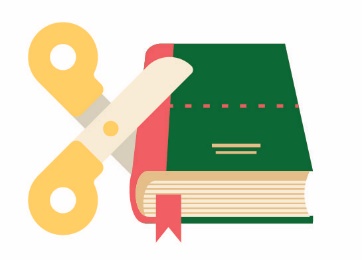 Πιο απλή
Η ίδια η δομή – 7 Ταμεία, 1 εγχειρίδιο κανόνων 
Το εγχειρίδιο κανόνων μειώθηκε κατά το ήμισυ 
Εγχειρίδιο 80 βασικών διοικητικών απλουστεύσεων (παραδείγματα στις επόμενες διαφάνειες)
Προγραμματισμός
Τι περιλαμβάνεται;
Απλοποιημένος, πιο επικεντρωμένος και πιο στρατηγικός προγραμματισμός σε δομημένη μορφή
Με προσανατολισμό στην επίδοση: Ενδιάμεση επανεξέταση το 2025
Συνέργειες: Στενότερη σχέση με το Ευρωπαϊκό Εξάμηνο
Παραρτήματα: για την αντικατάσταση περίπου 40 αρμοδιοτήτων από την περίοδο 2014-2020
Τι καταργήθηκε;
Όχι άλλες αλλαγές της προπαρασκευαστικής δράσης κατά τη διάρκεια της περιόδου
Έχουν εξαλειφθεί οι αλληλοεπικαλύψεις μεταξύ προπαρασκευαστικής δράσης και προγραμμάτων (π.χ. απαραίτητες προϋποθέσεις μόνο σε προγράμματα)
Λιγότερες διαδικασίες: συνδυασμός τεχνικής προσαρμογής με έλεγχο επιδόσεων
Περισσότερη ευελιξία
Νέα δυνατότητα μεταφοράς: Τα κράτη μέλη μπορούν να ζητήσουν τη μεταφορά μέχρι του 5 % των πόρων του προγράμματος σε άλλο μέσο της ΕΕ
Πιο απλός αναπρογραμματισμός: μέχρι το 5 % μιας προτεραιότητας(3 % προγράμματος) χωρίς απόφαση της Επιτροπής.
Προγραμματισμός «5+2»:
5 έτη προγραμματίστηκαν αρχικά
Τα χρηματοδοτικά κονδύλια για το 2026-27 προγραμματίστηκανμετά από τις ενδιάμεσες επανεξετάσεις το 2024-25(με βάση: νεοεμφανιζόμενες ανάγκες, επίδοση)
Η τεχνική προσαρμογή τροφοδοτήθηκε(τροποποιώντας τα χρηματοδοτικά κονδύλια από το 2025)
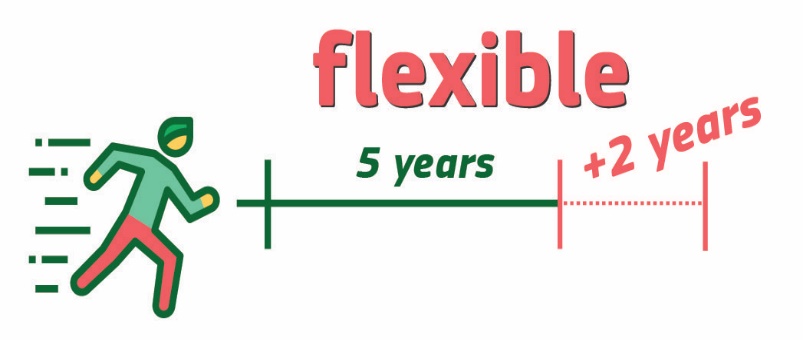 Απλούστερες πληρωμές
Τι περιλαμβάνεται;
SCO (απλουστευμένες επιλογές δαπανών). δαπάνες κατά μονάδα, πάγια ποσοστά, κατ’ αποκοπήν ποσά. 
«Η χρηματοδότηση δεν συνδέεται με τις δαπάνες»(= βασίζεται σε προϋποθέσεις ή ορόσημα)
Η ΤΒ συνδέεται με υλοποίηση στόχων ή ορόσημα, όπως παραπάνω
Τι καταργήθηκε;
Απλούστερες διαδικασίες πληρωμής των επιλέξιμων δαπανών = λιγότερη γραφειοκρατία, αποδείξεις, τιμολόγια 
Σημείωση: Τα μέτρα που αναφέρονται σε αυτήν τη διαφάνεια αποτελούν πιθανώς τις απλουστεύσεις που εξοικονομούν τα περισσότερα χρήματα.Η μελέτη υποδεικνύει ότι μπορεί να εξοικονομηθεί το 25 % των διοικητικών δαπανών.
Επιλεξιμότητα
Τι περιλαμβάνεται;
Ευελιξία κατά την αντιμετώπιση φυσικών καταστροφών 
Ξεχωριστοί και σαφέστεροι κανόνες μετεγκατάστασης και βιωσιμότητας έργου
Για πράξεις συνολικού κόστους κάτω των 5 εκατομμυρίων ευρώ επιβάλλεται ΦΠΑ. Σε όλες τις άλλες περιπτώσεις δεν γίνεται επιβολή ΦΠΑ.
Τι καταργήθηκε;
Εφαρμογή ειδικών κανόνων για τις πράξεις που αποφέρουν έσοδα
Αξιολόγηση και έγκριση μεγάλων έργων, αντ’ αυτού «πράξεις στρατηγικής σημασίας» που ελέγχονται από επιτροπή παρακολούθησης
Αυξημένη χρήση μέσων χρηματοοικονομικής τεχνικής
Ενθάρρυνση μέσων χρηματοοικονομικής τεχνικής (FI) μέσω της απλοποίησης:
Απλούστερες εκ των προτέρων αξιολογήσεις
Ολοκληρωμένοι κανόνες για επιχορηγήσεις και FI(=> ευκολότερη κατανόηση κανόνων, ευκολότερος συνδυασμός μέσων)
Πιο απλοί κανόνες για επιλεξιμότητα, πληρωμές και δαπάνες διαχείρισης
Δεν υπάρχει ξεχωριστή υποβολή εκθέσεων
Εθελοντική συνεισφορά μέχρι το 5 % κάθε ταμείου για το νέο μέσο «InvestEU». Κανόνες του InvestEU, αλλά στόχοι συνοχής.
Επίδοση, παρακολούθηση και αξιολόγηση
Τι περιλαμβάνεται;
Το πλαίσιο επιδόσεων θα καλύπτει όλους τους δείκτες εκροών και αποτελεσμάτων
«Ανοιχτά δεδομένα» επί της προόδου κάθε 2 μήνες
Δομημένος και δυναμικός διάλογος πολιτικής μεταξύ Επιτροπής και κρατών μελών στην ετήσια συνεδρίαση επανεξέτασης
Τι καταργήθηκε;
Αποθεματικό επίδοσης (αντικαθίσταται από τον κανόνα «5+2»)
Ετήσια έκθεση υλοποίησης και εκθέσεις προόδου για πολιτική συνοχή 
Εκ των προτέρων αξιολόγηση
Αλληλεγγύη και ευθύνη
Χαμηλότερα ανώτατα όρια συγχρηματοδότησης της ΕΕ
Αντιστάθμισμα:	Επιβολή ΦΠΑ
		Δεν υπάρχουν συγκεκριμένοι κανόνες για έργα που 		αποφέρουν έσοδα
Από τον κανόνα «N+3» στον κανόνα «N+2»: σταδιακά μέχρι το 2028
Σας ευχαριστούμε για την προσοχή σας
#CohesionPolicy #EUinmyRegion